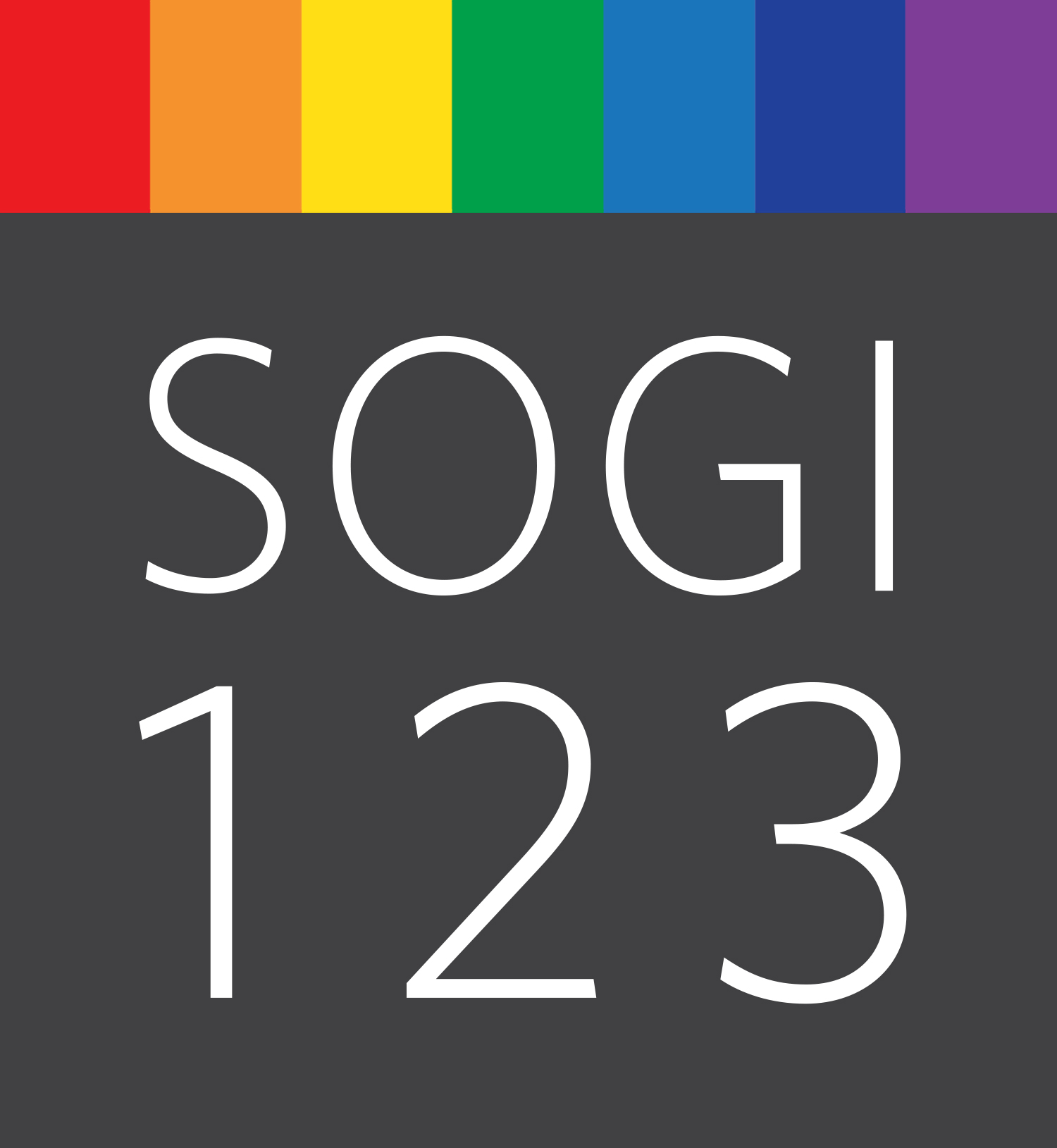 Learning Module
Curriculum Resources
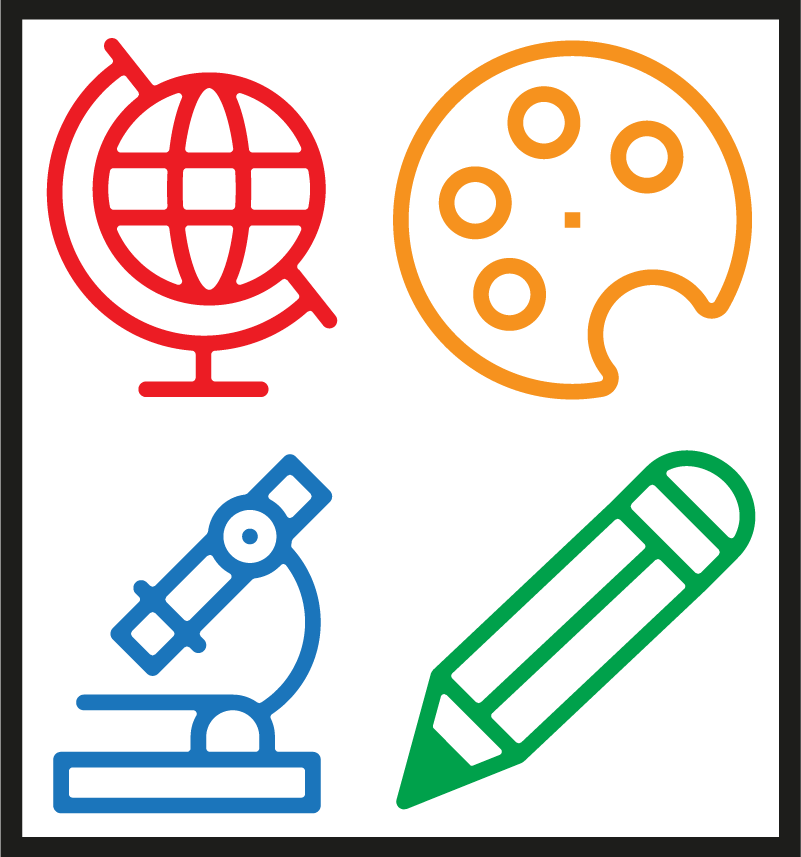 SOGIeducation.org                                                                               #sogi123
[Speaker Notes: 1 minute

Sample Script: 

Welcome and thank you for joining us. 

As you know, this is a module about sexual orientation and gender identity (SOGI). Specifically, it will look at the importance of an inclusive curriculum environment and how we can integrate SOGI into all areas of the curriculum.]
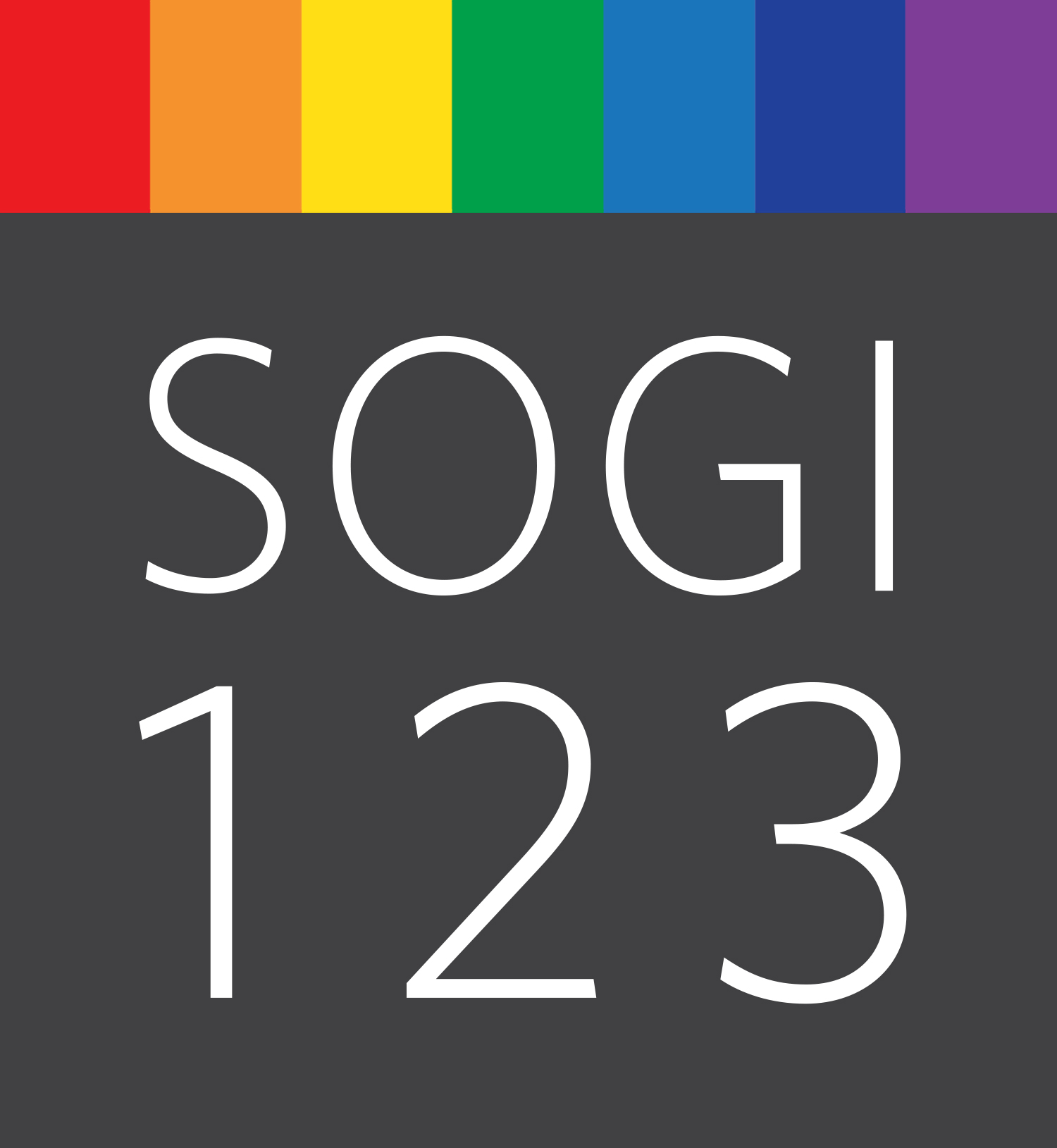 SOGI curriculum is important.
SOGI EDUCATION provides a MIRROR for some students and families to see themselves reflected and a WINDOW for all students to see the diversity that exists in society.
75.2% of LGBTQ students in schools with an inclusive curriculum said their peers were accepting of LGBTQ people, compared to 39.6% of those without an inclusive curriculum.
SOGIeducation.org                                                                               #sogi123
[Speaker Notes: 1 minute

Sample Script: 

SOGI content is embedded in the new BC curriculum with entry points in various subject areas. It is especially relevant to the Core Competencies of Positive Personal & Cultural Identity and Social Responsibility. The BCTF and stakeholders at all levels of the education system support the integration of this content. 

The research quoted in the slide is from GLSEN, a US-based SOGI Education organization. The study also showed that an LGBTQ-inclusive curriculum helps students to feel safer, feel more accepted by peers, and even miss less school.]
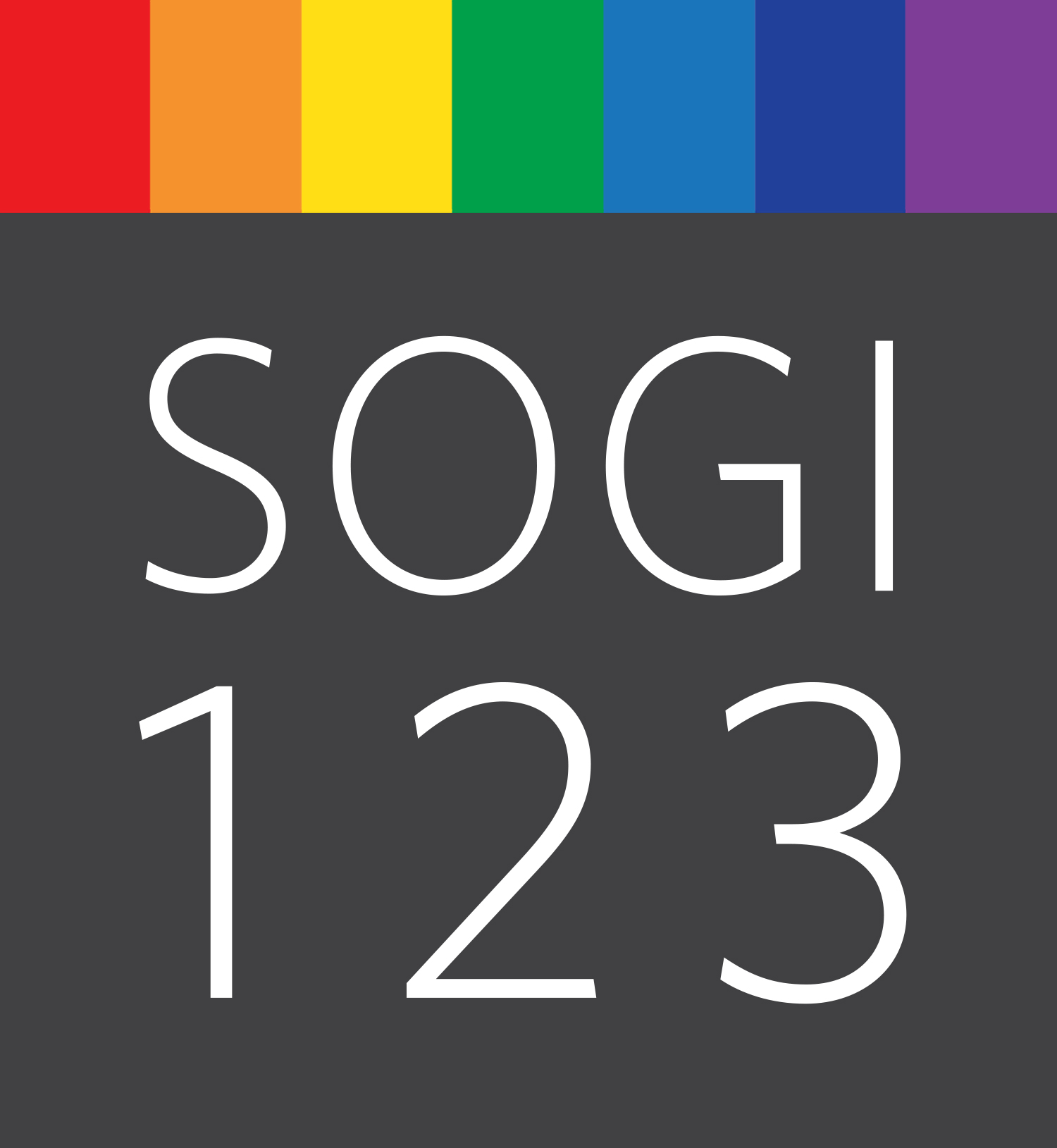 Activity: SOGI Curriculum Starting Points
Reflect on your answers to the following questions:
What SOGI content have you already used or done? 
What are your questions or challenges in relation to integrating/teaching SOGI content?
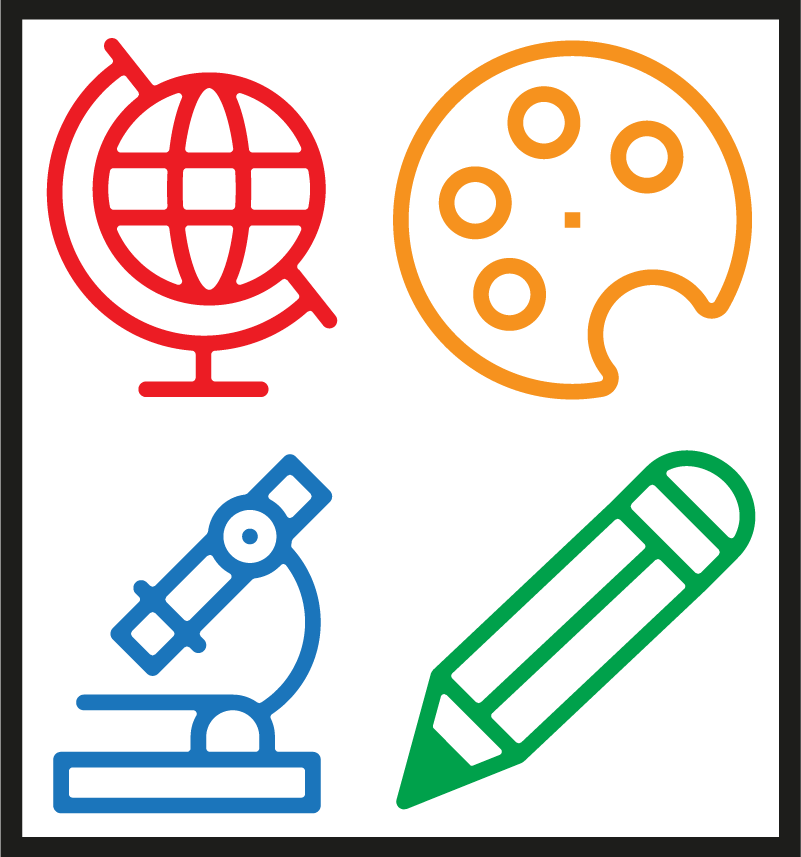 SOGIeducation.org                                                                               #sogi123
[Speaker Notes: 9 minutes

Task: Give participants 5 minutes to discuss these questions with a partner and to write down any “questions/challenges” on the Post-it notes provided. Take the next 3 minutes to discuss as a group some of the questions/challenges and the possible solutions. Any questions/challenges that could not be answered by the group should be added to the chart paper marked “Curriculum Questions” for future discussion. Some of these may be answered throughout this module.]
play video >
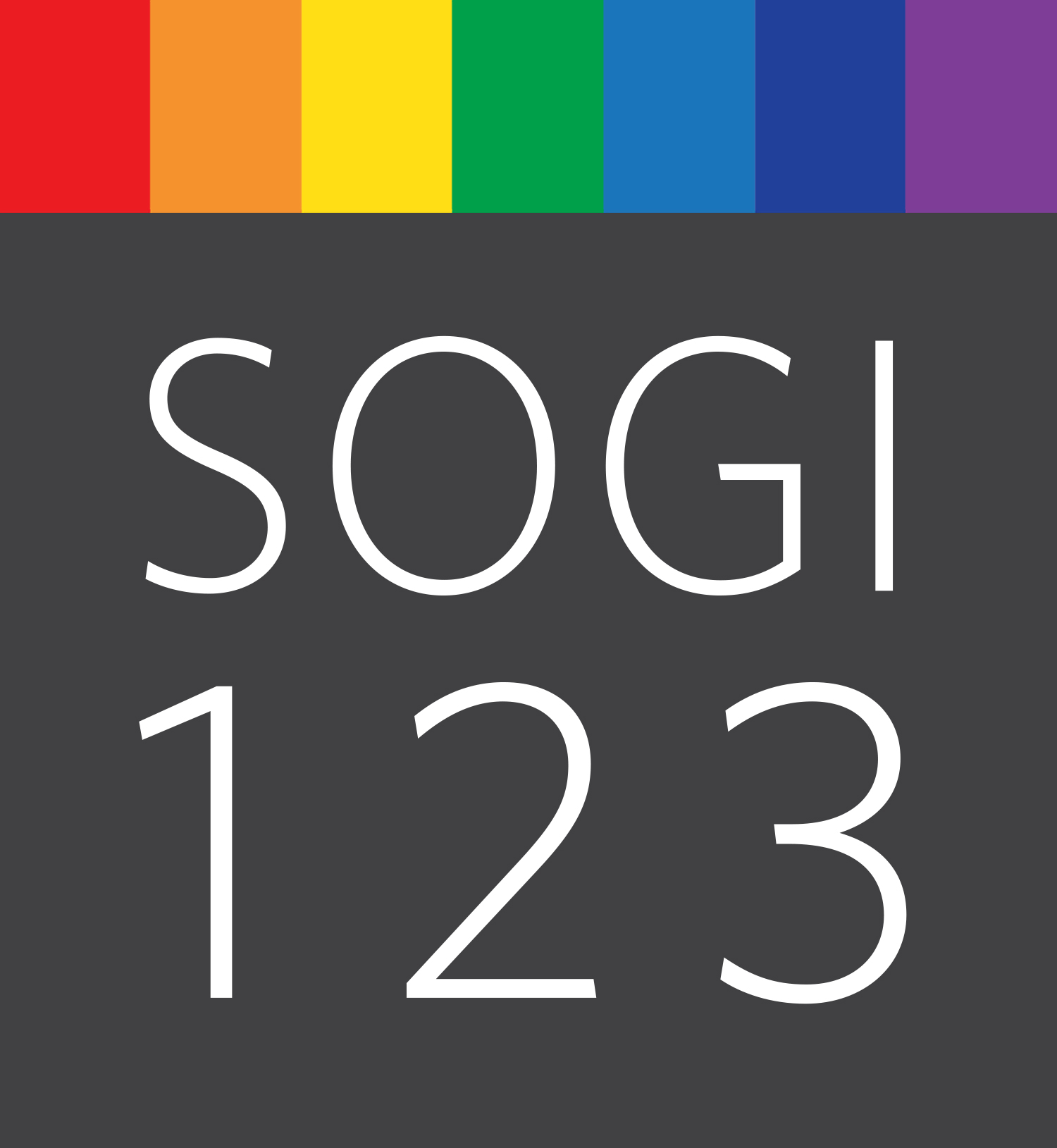 PLAY VIDEO >
Video: Curriculum Resources (10 min)
As you watch this video, consider these questions:
Does the video inspire further ideas on how to include SOGI content in the classroom?
Does the video provide any insight into your questions or challenges related to integrating/teaching SOGI content?
SOGIeducation.org                                                                               #sogi123
[Speaker Notes: 11 minutes

Task: Introduce and play the video.

Sample Script: 

Next we will watch a learning video that will help with knowing where and how to integrate SOGI content into your lessons.]
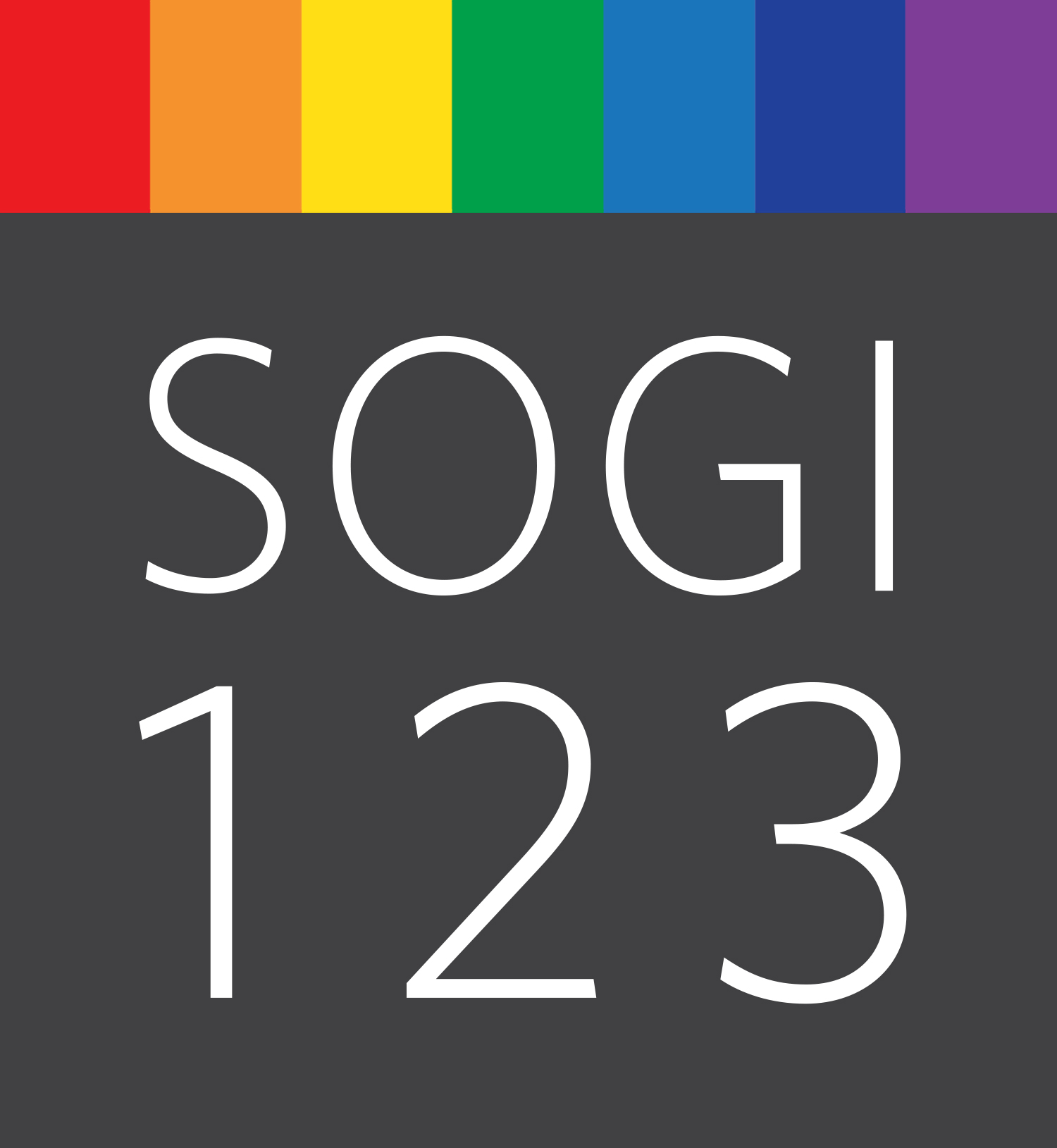 SOGI Curriculum Content from K-12
SOGIeducation.org                                                                               #sogi123
[Speaker Notes: 1 minute

Sample Script:

This slide shows how content about both sexual orientation and gender identity extends across all grade levels and grows in complexity as students age.]
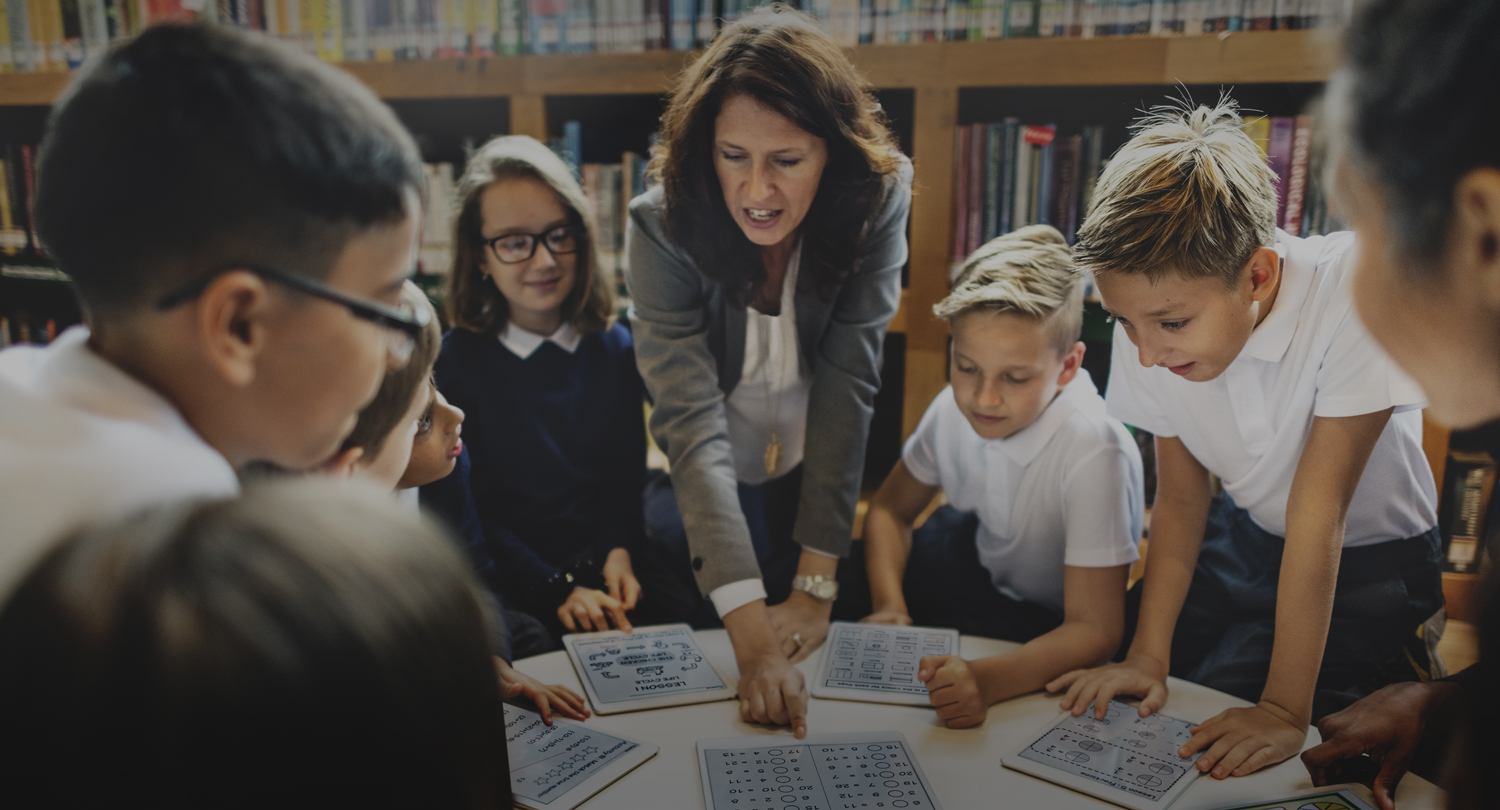 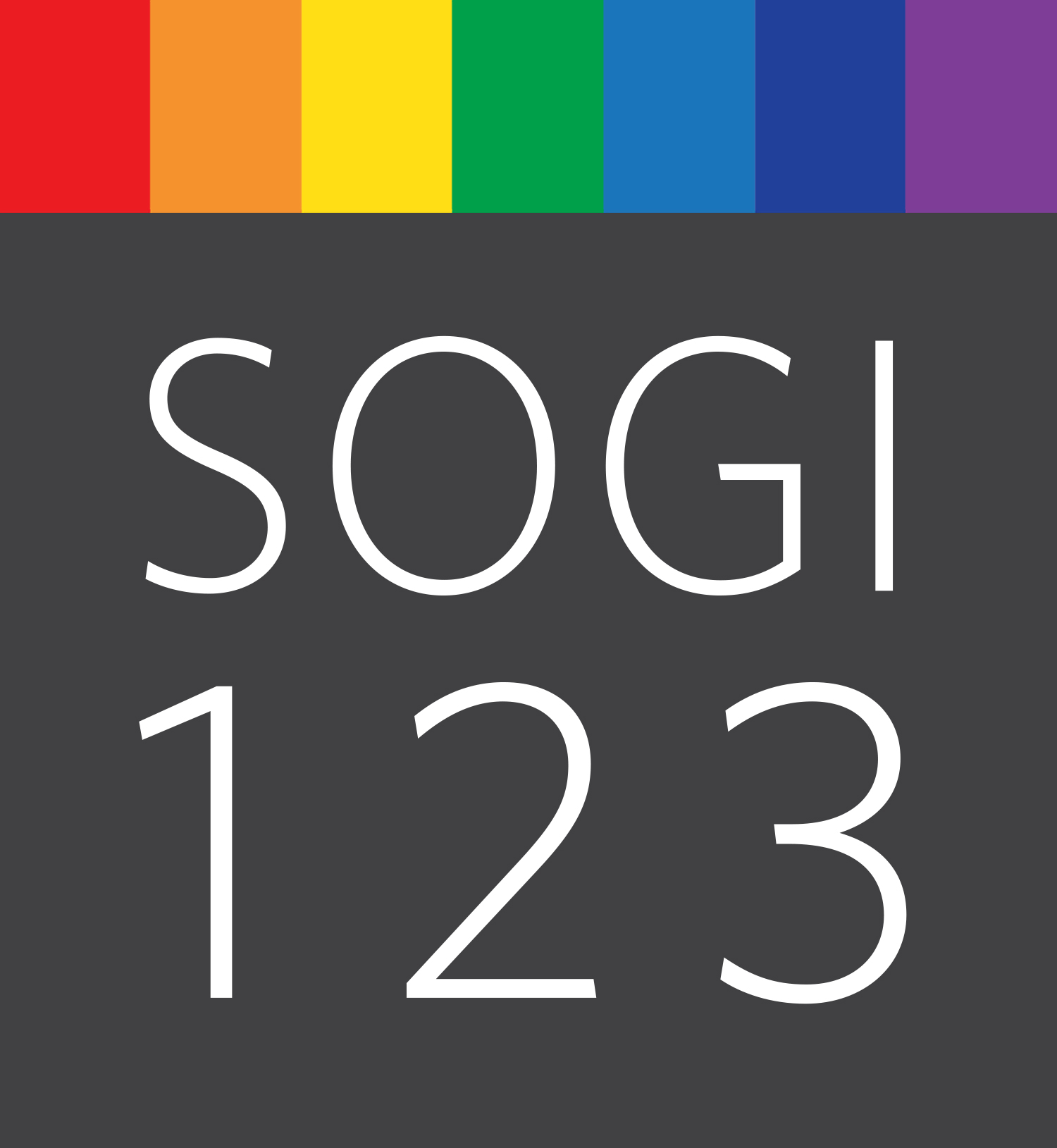 SOGI 3
CURRICULUM RESOURCES
SOGIeducation.org                                                                               #sogi123
[Speaker Notes: 1 minute

Sample Script:

This is the homepage of SOGI 3 on SOGIeducation.org, the curriculum resources section where there is a wide range of lesson plans, book lists, video lists, and toolkits for educators of all subjects and grade levels to use.]
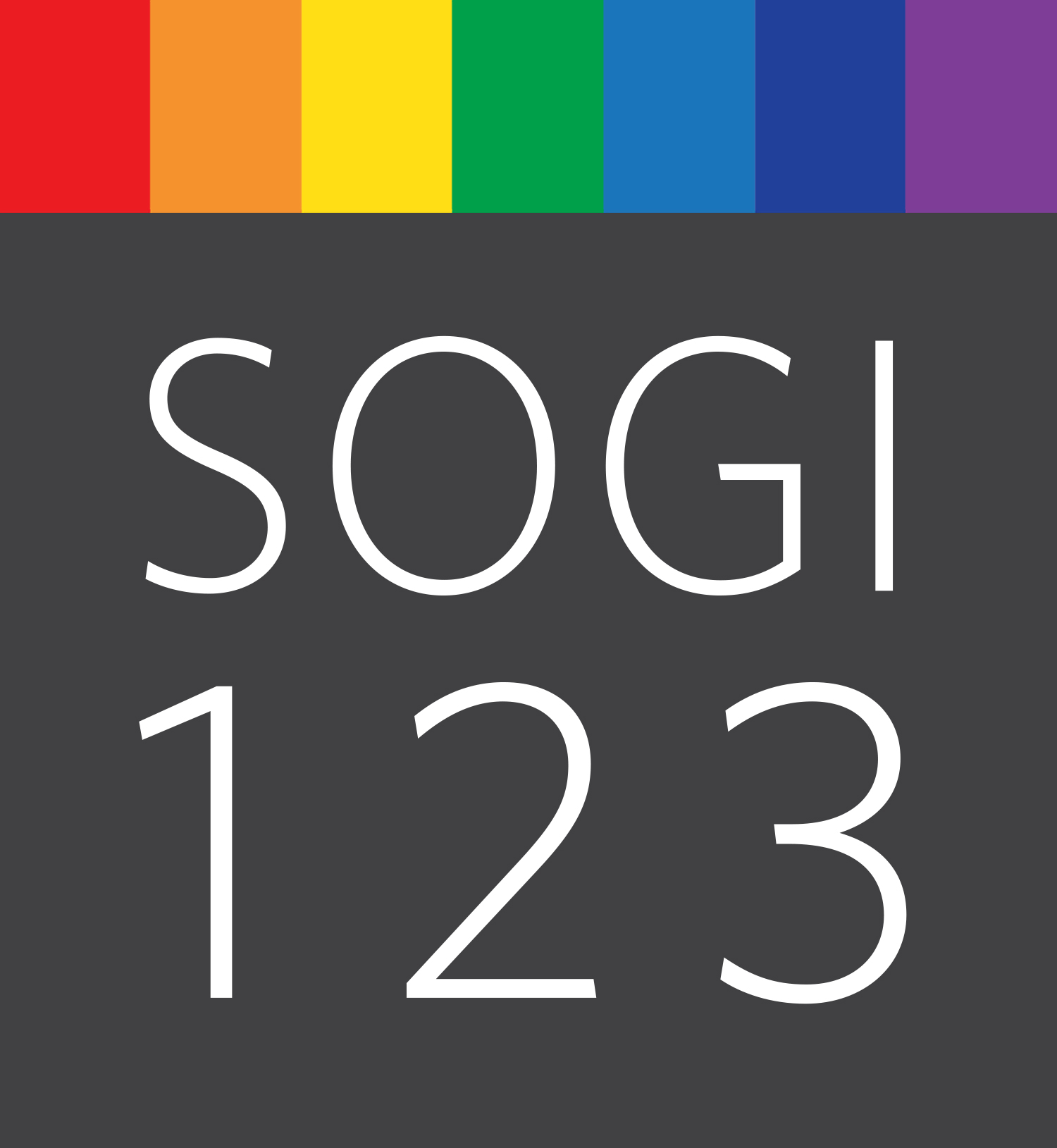 Guided Tour of SOGI 3
Curriculum resources are available at SOGIeducation.org, under SOGI 3: Curriculum Resources.
Lessons with curriculum entry points are listed by grade and subject. All lesson plans are posted as a Microsoft Word document so that they can be modified to suit your classroom.
A great starting point is the K-12 lesson plan Why “That’s So Gay” Is Not Okay.
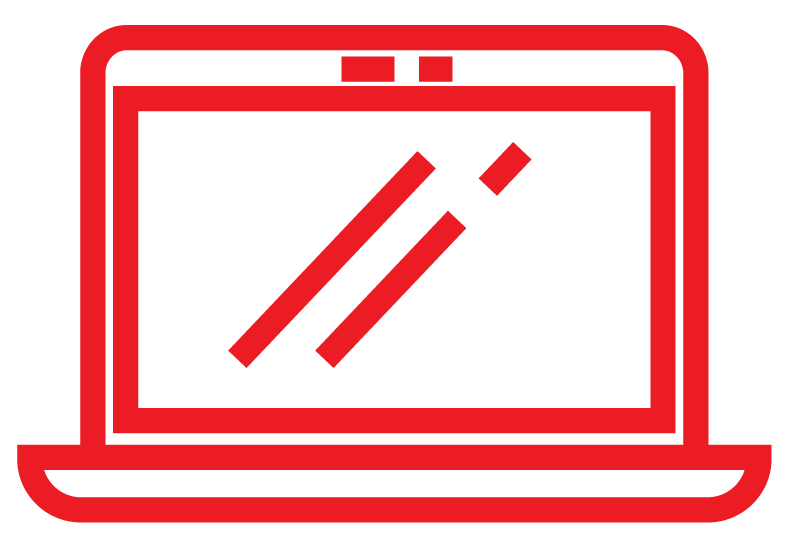 SOGIeducation.org                                                                               #sogi123
[Speaker Notes: 1 minute

Task: Introduce SOGI 3. Using the hyperlinks on the slide, go to the SOGI 3 web page, and show the list of lesson plans. Click on the K-12 lesson plan, “Why ‘That’s So Gay’ Is Not Okay.” Show the group the rationale and curriculum references, and then click on “download lesson plan” (this will take you to the TeachBC website). Click on “download ZIP” and open the downloaded file for participants to see.]
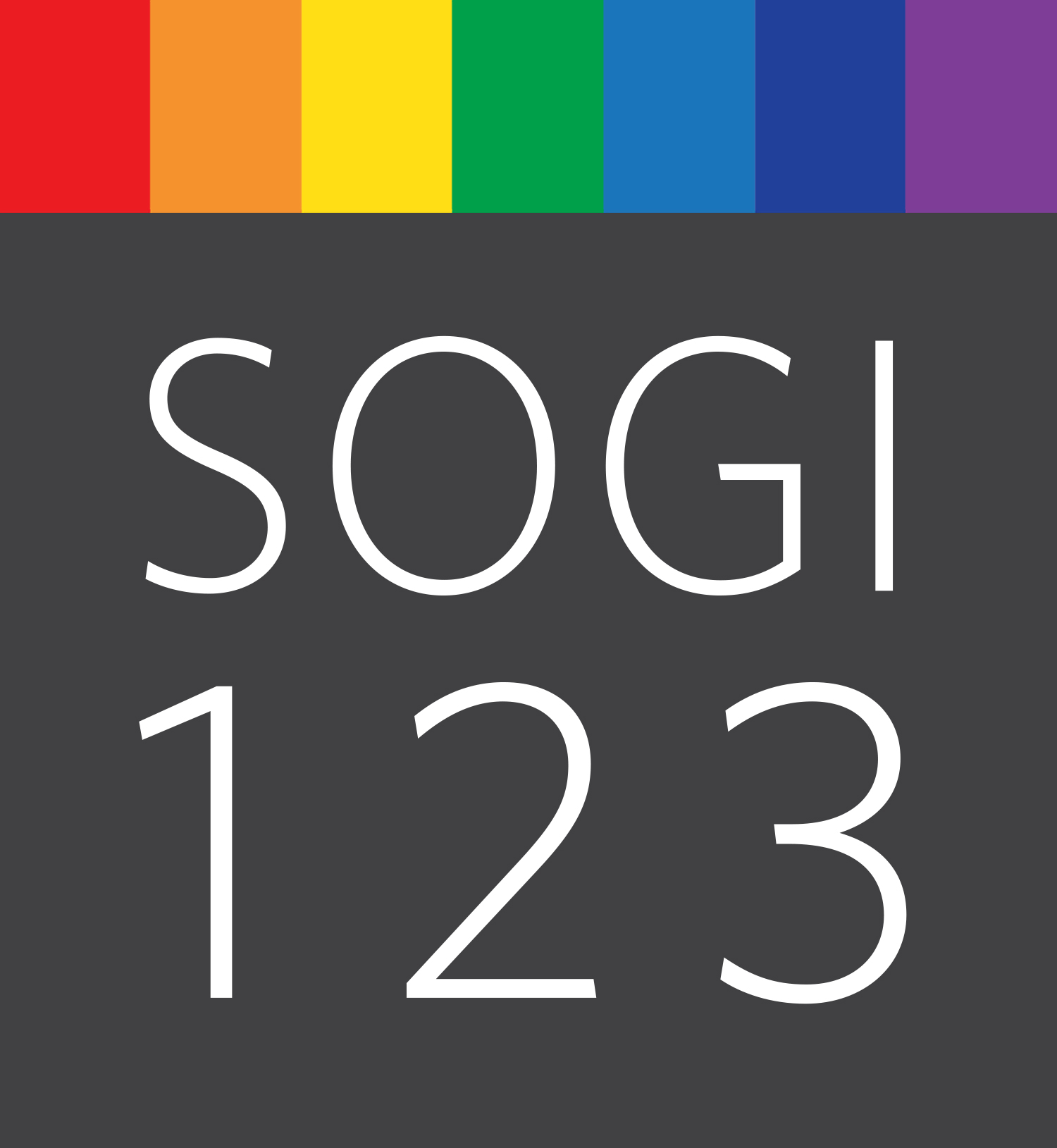 Activity: SOGI 3 Small Group Exploration
With your grade/subject group, choose and download a lesson plan at your grade level or in your subject area and discuss the following:
Can you see yourself using SOGI 3 to find and plan a lesson?
How would you modify it to suit your needs?
What could you do if your school doesn’t have the anchor book?
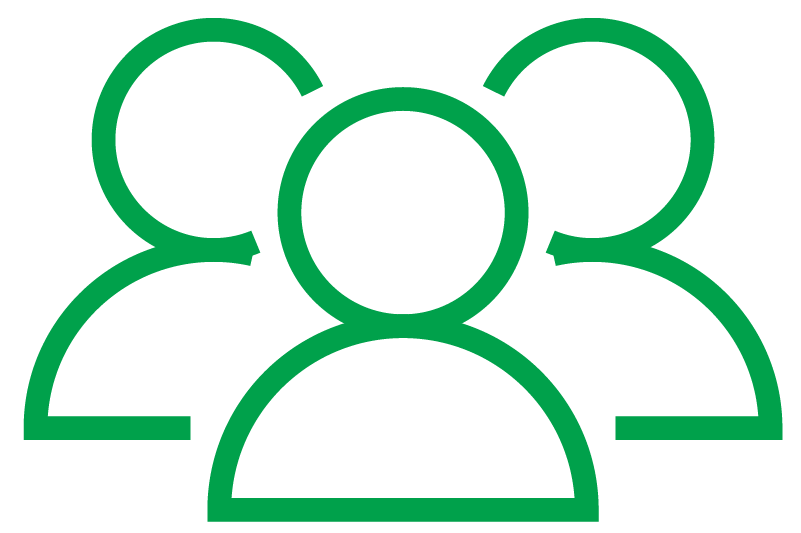 SOGIeducation.org                                                                               #sogi123
[Speaker Notes: 5 minutes

Task: Explain the activity, and then circulate to see if groups need help finding what they need and answering the questions. Offer other possibilities if your school does not have the required resources, including finding an alternative book, buying the book, or using the internet.]
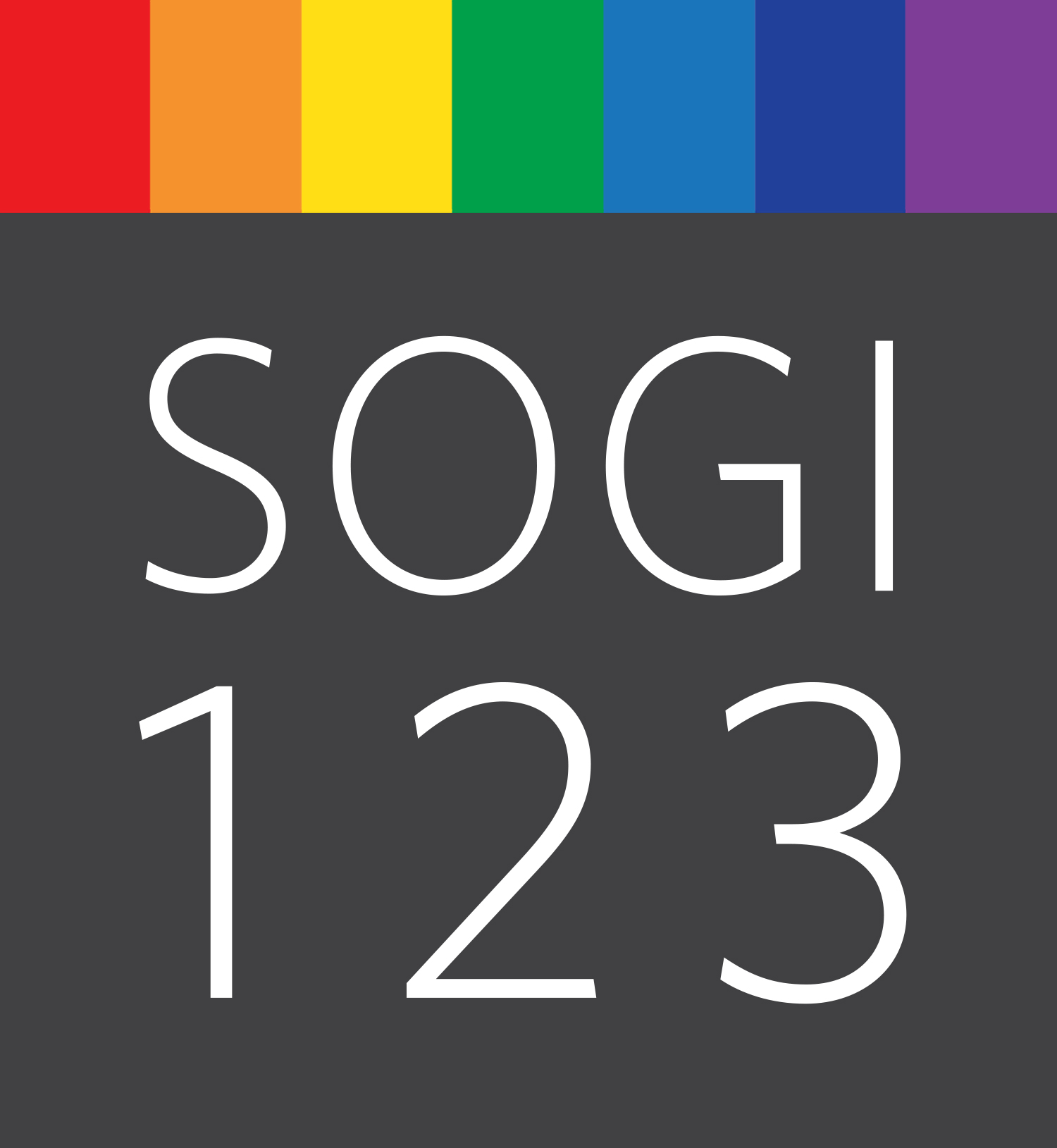 Activity: SOGI 3 Classroom Resources
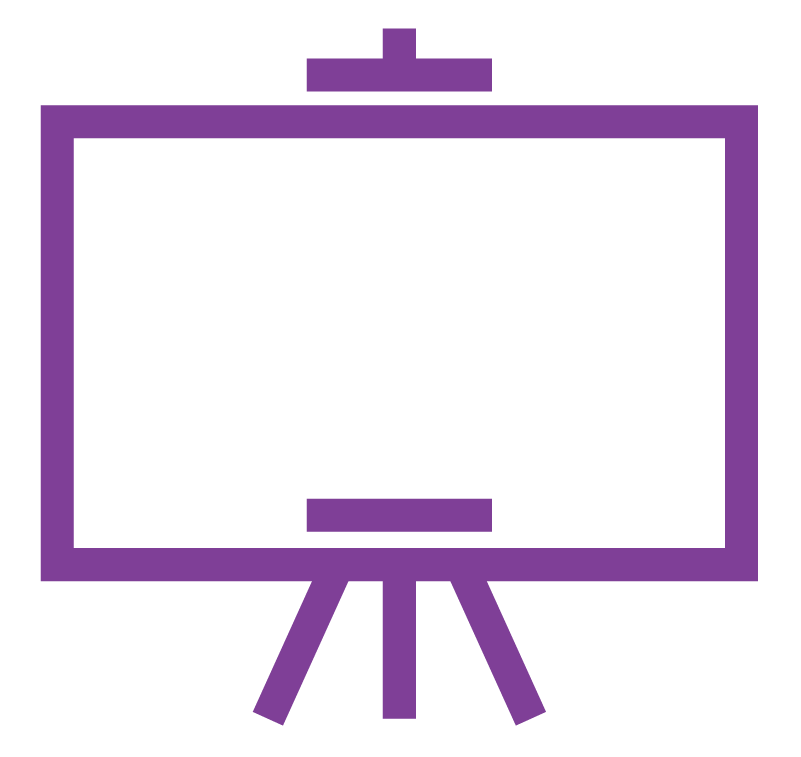 Let’s explore the SOGI 3 page further:
A Top Choice Book List is available at the bottom of the SOGI 3 page. Locate your grade/subject area on the list. Are there other books you know or like using?
A curated Film and Video List is available at the bottom of the SOGI 3 page. Have a look through the different sections, and read about some of the films available for your grade level. Watch some of them when you have time!
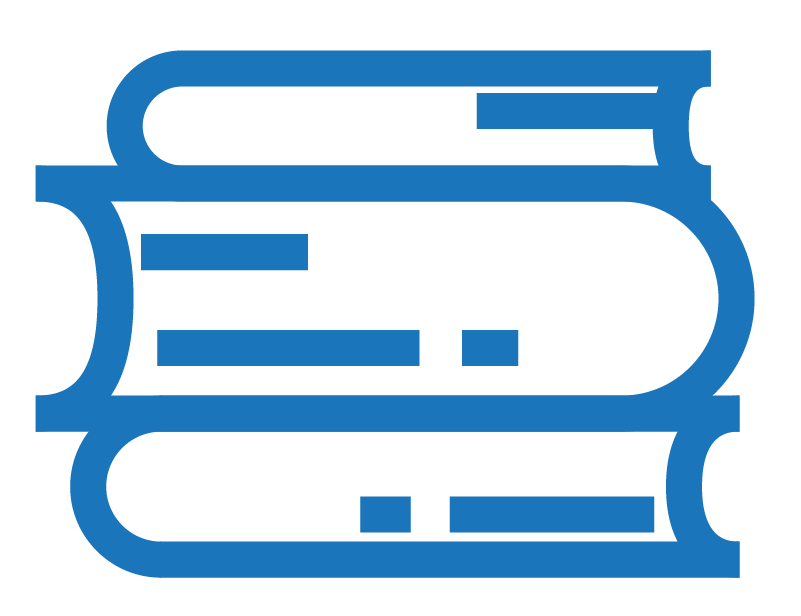 SOGIeducation.org                                                                              #sogi123
[Speaker Notes: 4 minutes

Task: Explain the activity, and then circulate to see if groups need help finding what they need and answering the questions.]
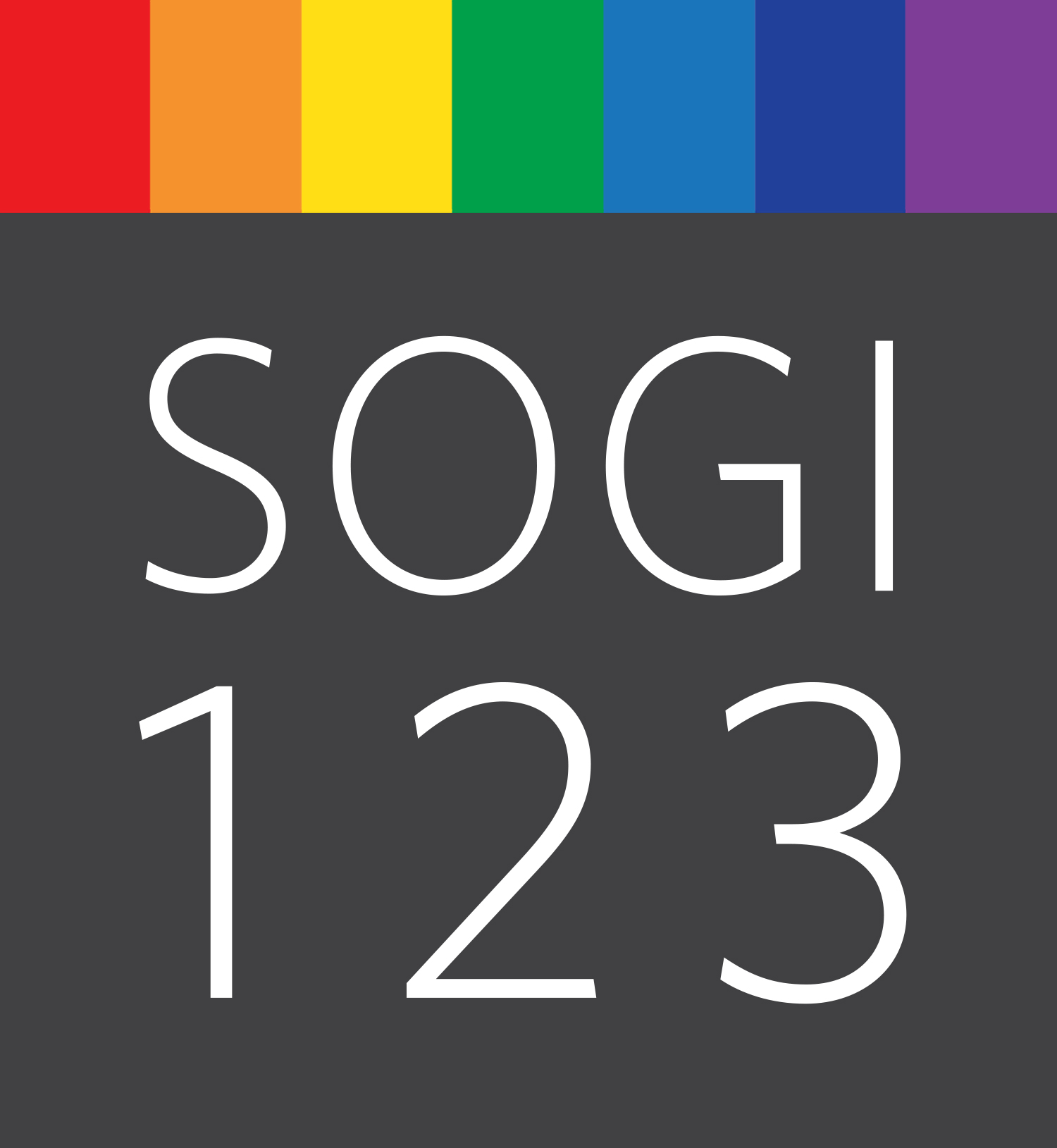 Check-In
Were all of our questions answered? Do any remain?
Where could you go to find answers to any questions you may have in the future?
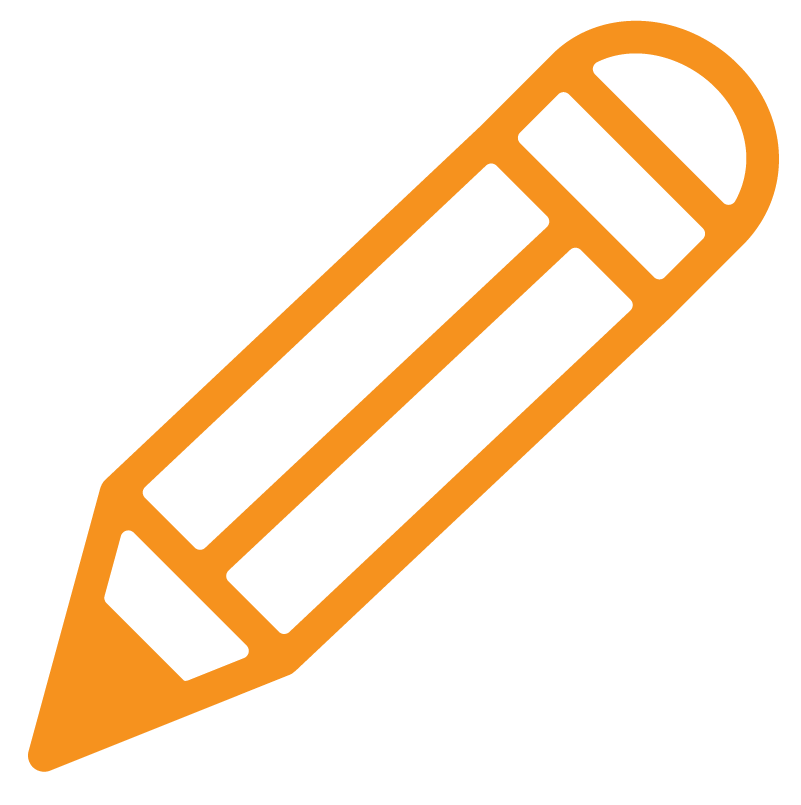 SOGIeducation.org                                                                               #sogi123
[Speaker Notes: 4 minutes 

Task: Revisit the chart paper entitled “Curriculum Questions.” If any questions remain unanswered, make a plan to find the answers needed (e.g., by consulting SOGIeducation.org, SOGI School Lead, Teacher Librarian, SOGI District Lead, Safe Schools Coordinator, or BC SOGI Education Lead). Explain where the chart paper will be posted after the session while the group continues to find answers.]
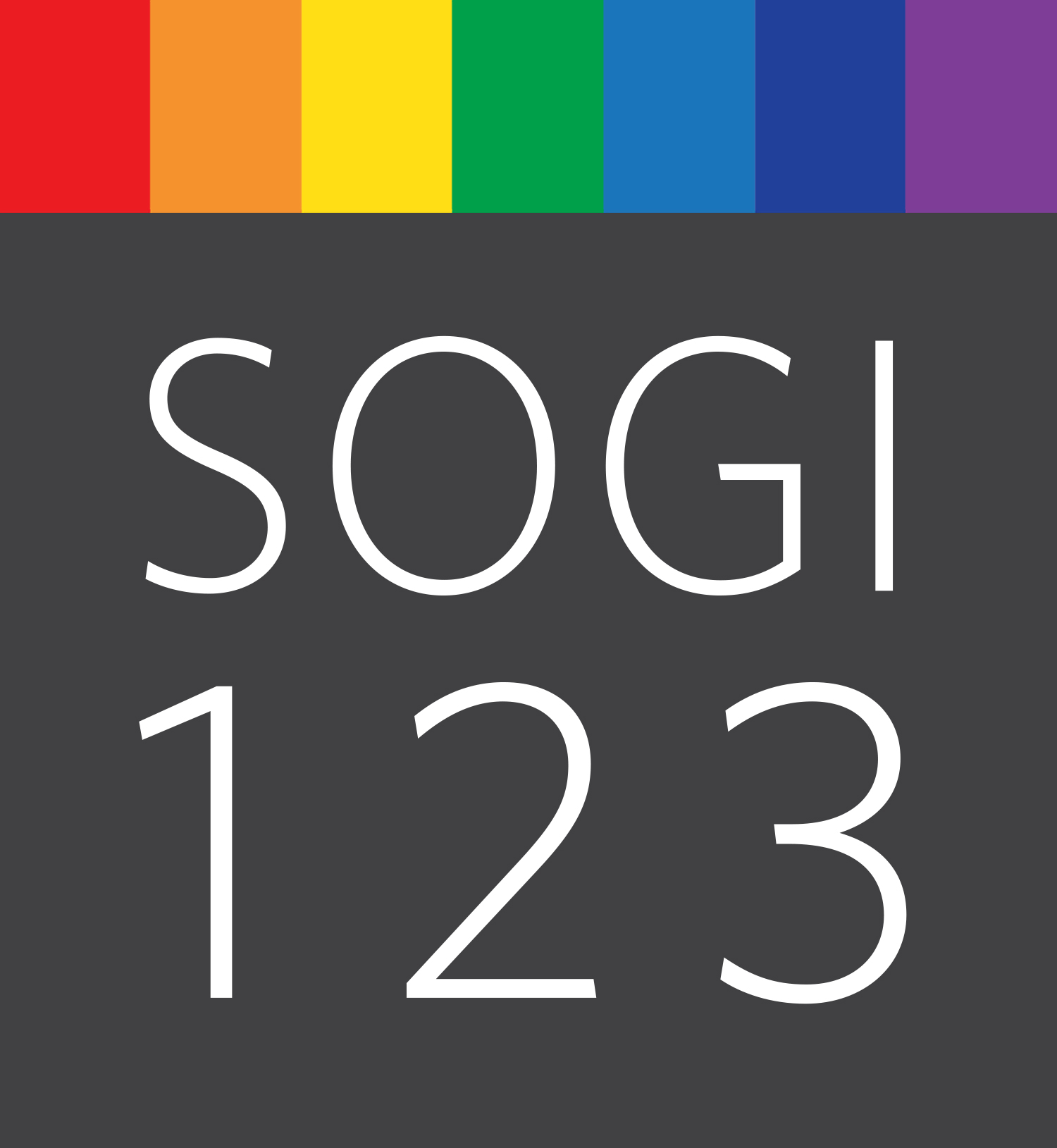 Moving Forward
What lesson would you like to try with your class?
Have you implemented a lesson plan before? Share your resources/experience with the group.
When can we reconvene to discuss how the lessons went?
Change will come if we work together!
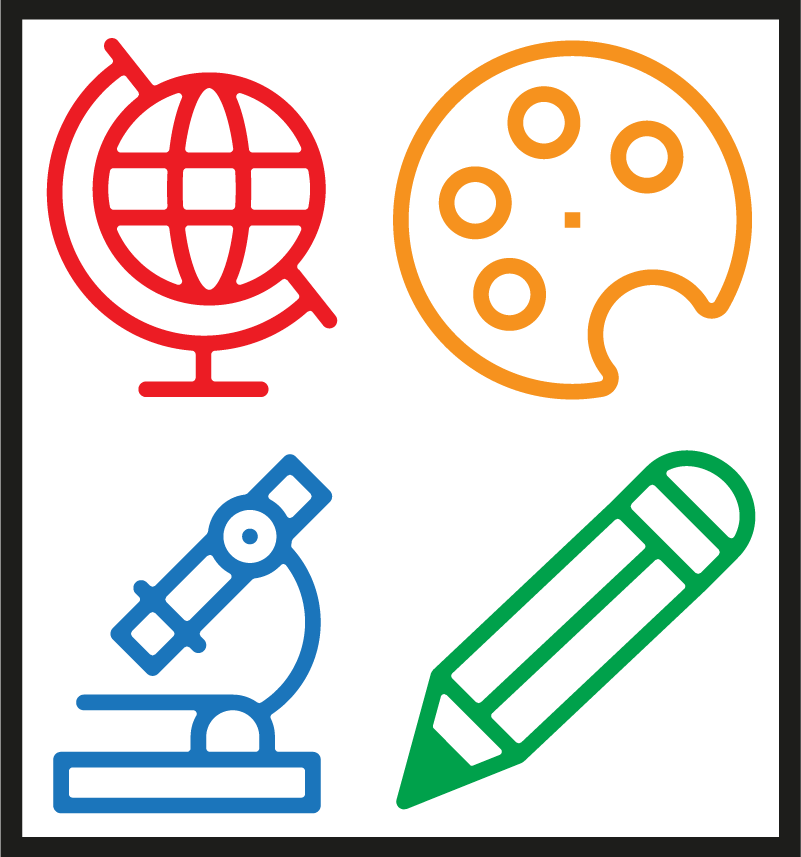 SOGIeducation.org                                                                               #sogi123
[Speaker Notes: 1 minute

Task: Ask each participant to write on a Post-it note the lesson plan they want to try as well as the date when everyone will reconvene to discuss how it went.


Sample Script: 

Thanks for trying something new. Your students will love it!]
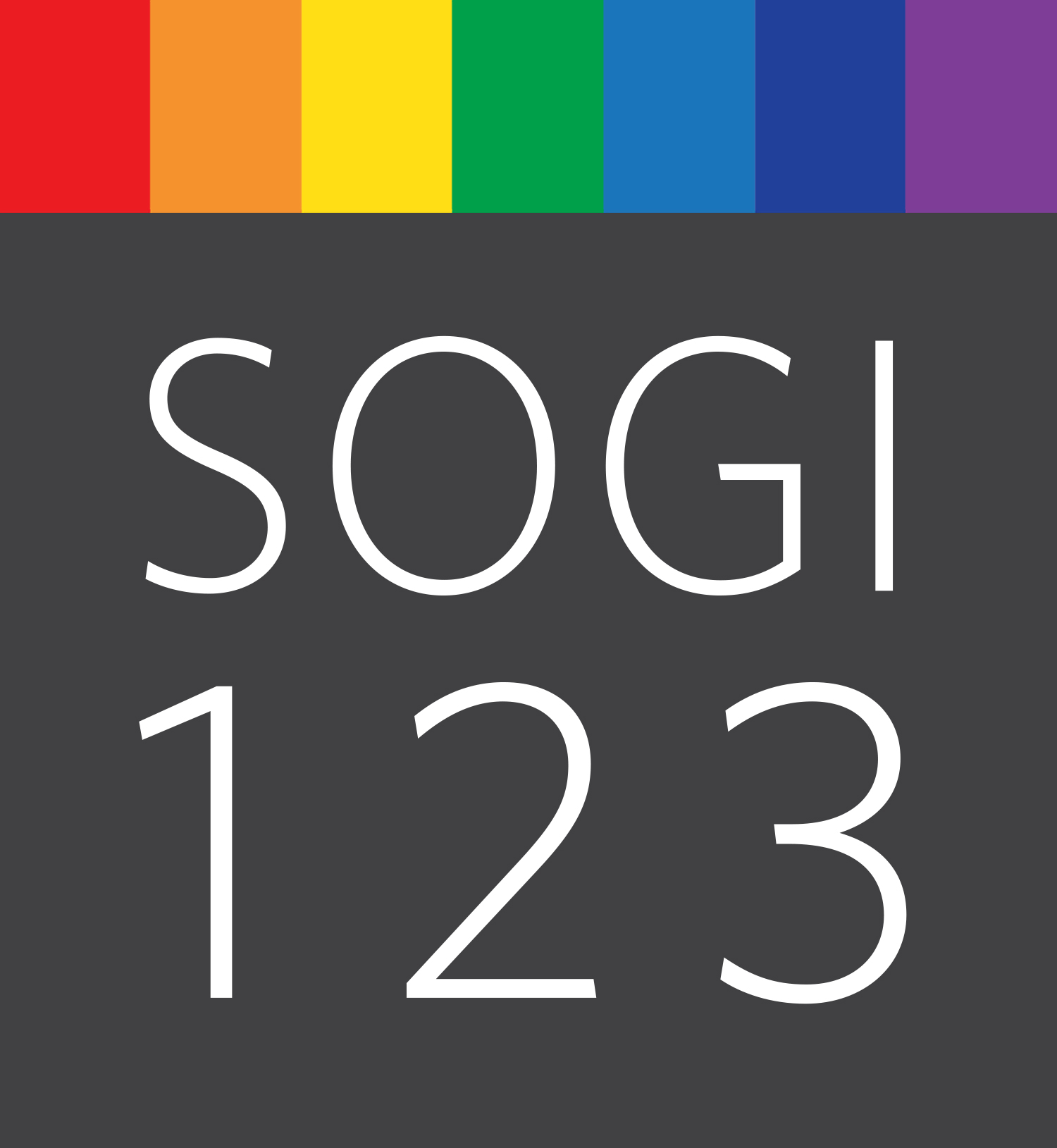 Thank you!
Support all students.
Teach about diversity. 

Visit SOGIeducation.org
SOGIeducation.org                                                                               #sogi123
[Speaker Notes: 1 minute

Task: Encourage participants to learn more and get answers to questions by connecting with you one-on-one, visiting SOGIeducation.org, contacting the SOGI School/District Leads, or emailing the BC SOGI Education Lead (info@sogieducation.org). 

Extension Activity: Open the floor to discussion if time permits. 

Sample Script: 

Thank you for participating and learning!]